NEUROMUSCULAR BLOCKERS and CENTRAL  MUSCLE RELAXANTS
DR.ABDUL LATIF MAHESAR
	PHARMACOLOGY
           Dr.Alia Al-Shanawani
						
					December 17,2011
References: Basic and clinical pharmacology 11th edition
Bertram G.Ktzang
Learning issues and objectives
A brief review of NM junction and its function
 Mechanism and purpose of its block
Drugs used for this block
 Indications for these drugs
 Their adverse effects
 How to over come the overdose effects
Neuromuscular Junction
1: Cholinergic motor neurone,2: motor end-plate, 3: vesicles, 4: NMR, 5: mitochondrion
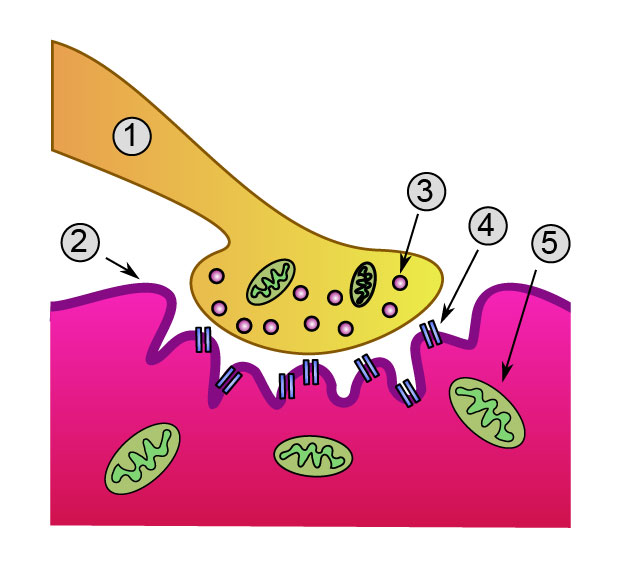 Skeletal muscle contraction is evoked by nicotinic cholinergic transmission.

 Blockade of this transmission is clinically useful in producing muscle relaxation.

 This is required for surgical relaxation and control of ventilation.
Neuromuscular transmission
Initiation of impulse                release of  acetylcholine  		                 activation of nicotinic receptors at motor end plate 
   opening of ion channel, passage of Na+  depolarization of end plate 		     Muscle contraction.

Neuromuscular blocking agents used in clinical practice interfere with this process.
Skeletal muscle relaxation can also be produced by the drugs  which act CNS and directly at intracellular contractile apparatus itself
	 like
 Diazepam    through GABAA  receptors
 Baclofen      through GABAB receptors
 Dantrolene   inteeferes with excitation contraction coupling
CLASSIFICATION
1.  Peripherally acting (Neuromuscular blockers)
	a)  Non-depolarizing blockers:                    
         Cholinergic antagonists (Tubocurarine, Atracurium,    
                                    Mivacurium , Pencuronium others)
	b) Depolraizing blockers: Cholinergic agonists                                    
                                  ( Succinylcholine )
  
Centrally acting skeletal muscle relaxants                                  
                                  (Diazepam , Baclofen)

3.  Direct acting skeletal muscle relaxants (Dantroline)
Peripherally acting
A)	Presyneptic NMB 
		a)Inhibit acetylcholine synthesis
		    e.g  Triethylcholine , Hemicholinium
		b)Inhibit acetylcholine release
		    e.g.Aminoglycosides ,Botulinum toxin
			(not clinically used)
    Post synaptic NMB
	    a) Competetive ( non depolarizing blockers
	    b) Depolarizing blockers
Classification(non depolarizing agents) based on chemical nature
ISOQUINOLINE DERIVATIEVES
 Tubocurarine
 Atracurium
 Doxacurium
 Mivacurium (shortest duration immediately inactivated by 
       plasma cholinestrase)
 cisatracurium
 STEROID DERIVATIVES
  Pancuronium
 Vecuronium
 Pipecuronium
 Rocuronium
B)	Centrally acting
Diazepam ( act through GABA A) receptors)
Baclofen   (GABA B) receptors
C) Directly acting)
Dantroline ( act directly by interfering release of calcium from sarcoplasmic  reticulum)
 Note:
 these drugs are used to control spastic muscle tone as in spinal injury, cerebral palsy, multiple scelerosis, and stroke.
d-Tubocurarine is the prototype of this group. It is a quaternary alkaloid.

At low doses these drugs combine with nicotinic receptors and prevent acetylcholine binding, thus prevents depolarization at nicotinic end-plate. In this way contraction and relaxation of skeletal muscles is inhibited.
NOTE: their action can be overcome by increasing conc. of acetylcholine in the synaptic gap by e.g. Neostigmine cholinestrase inhibitors ( this inhibits  choline estrase)
     At High dose :these drugs block ion channel at the end plate and leads to further weakening of the transmission ,and it becomes difficult to overcome the block by acetylcholinestrase inhibitors
Pharmacokinetics:
Administered  intravenouly

 Cross blood brain barrier poorly

Tubocurarine, mivacurine  and metocurine are not metabolized in liver ,their action is terminated by redistribution.

Excreted in urine unchanged

 Mivacurium is degraded by plasma cholinestrase rapidly ,it has shortest duration of action than others.
They differ in onset , duration and recovery (see table )

 USES:
As adjuvant to general anesthetics during surgery especially intrabdominal ,and intrathorasic.

Tracheal intubation

Control of ventilation( to reduce chest wall reistatnce)
Adverse effects
Bronchospam due to release of Histamine

 Hypotension  due to ganglion block may also be due to histmaine release
 
 Tachycardia ( by pancuronium) due to blockade of muscarinic receptors  in heart
DEPOLARIZING NEUROMUSCULAR BLOCKERS
SUCCINYLECHOLINE:
 These drugs act like acetylcholine but persist at the synapse at higher concentration and for longer duration and constantly stimulate the receptor.
(there is inhibition of repolarization) and the receptor become insensitive 

 First opening of the Na+ channel occurs resulting in depolarization, muscle twitching occurs , continued binding of drug make the receptor incapable of transmitting the impulses PARALYSIS OCCURS.
Therapeutic uses:
 When rapid endotracheal intubation is   
      required
 Electroconvulsive shock therapy
Pharmacokinetics
Administered intravenously 
 It can also be used in continuous infusions ( due to rapid inactivation)
 its duration of action is 5-10 minutes
 In low doses it causes negative ionotropic and chronontropic effects and 
 In high doses positive ionotropic and chronotropic effect may occur
Adverse effects:
Bradycardia preventable by atropine

 Hyperkalemia in patients with trauma or burns this may cause dysrhythmia or even cardiac arrest.

 Increased intraocular pressure due to contracture of  extra ocular muscles applying pressure  to the eye ball.

 Increased intragastric pressure which may lead to emesis and aspiration of gastric content

Muscle pain

Malignant hyperthemia: due to a rare inherited condition probably caused by Ca++ release channel of sarcoplamic reticulum implicated by succinylcholine  and treated by DANTROLENE (a direct acting muscle relaxant)
Characteristics of neuromuscular-blocking drugs
Some properties of neuromuscular blockers
CENTRALY  ACTING  DRUGS
These spasmolytic drugs do not resemble Acetylcholine  in structure or effect.
 They act in CNS or in skeletal muscle cell and  used to overcome the spasticity.
 Spasticity is characterized by increase in tonic stretch reflexes and flexor muscle spasm, muscle tone is increase, it is often associated with cerebral palsy ,muscle sclerosis and stroke.
DIAZEPAM:
 Facilitates the GABA receptors in CNS .It can be used in the patients with muscle spasm of almost any origin, including local muscle trauma.

 It is a drug of choice to overcome and abolish if the convulsion are continuous and persistent  such as in epilepsy ( if there are continuous and persistent convulsions ) called status epilepticus.
BACLOFEN:
 It is structurally related to GABA and possess GABAB agonist activity.
 It causes hyperpolarization by increasing potassium conductance reducing calcium influx
 It reduces pain in patients with spasticity 
 It is administered orally
 It has a half life of 3-4 hours
DANTROLENE
It acts directly on muscle by interfering with excitation –contraction coupling in the muscle fiber and prevents the release of calcium from sarcoplasmic reticulum .It is not useful in surgery

 Used in malignant hyperthermia  ( a rare heritable  disorder triggered by volatile anesthetics and depolarizing neuromuscular blocker Succinylcholine. There is rise in temperature  and massive muscle contraction  due to impairment in ability of SR to sequester calcium
It can be administered orally and parentrally
Has a half life of 8-9 hours